Rhythm
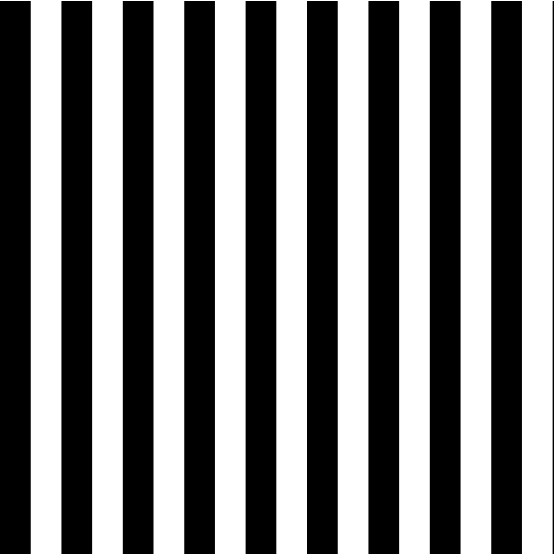 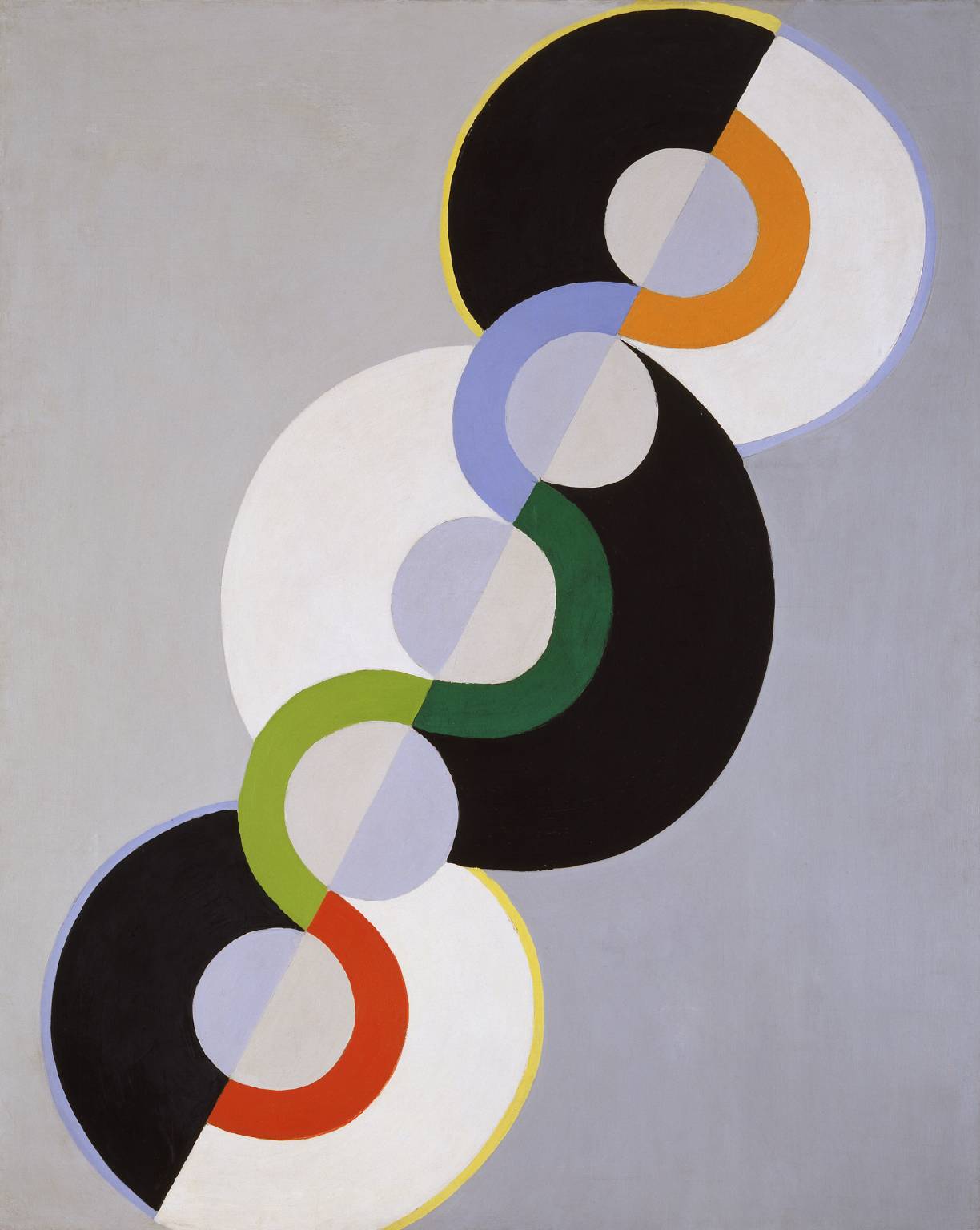 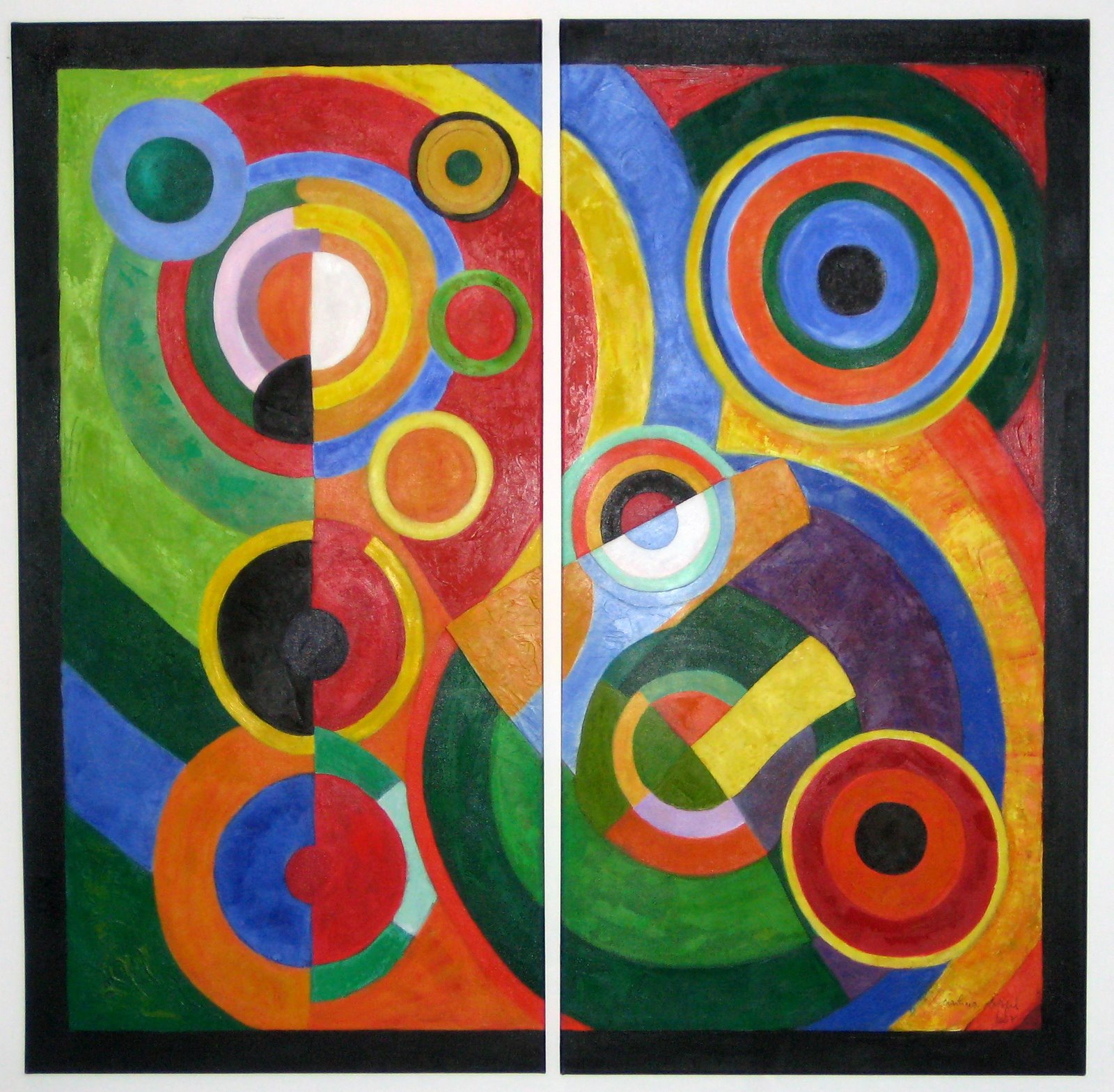